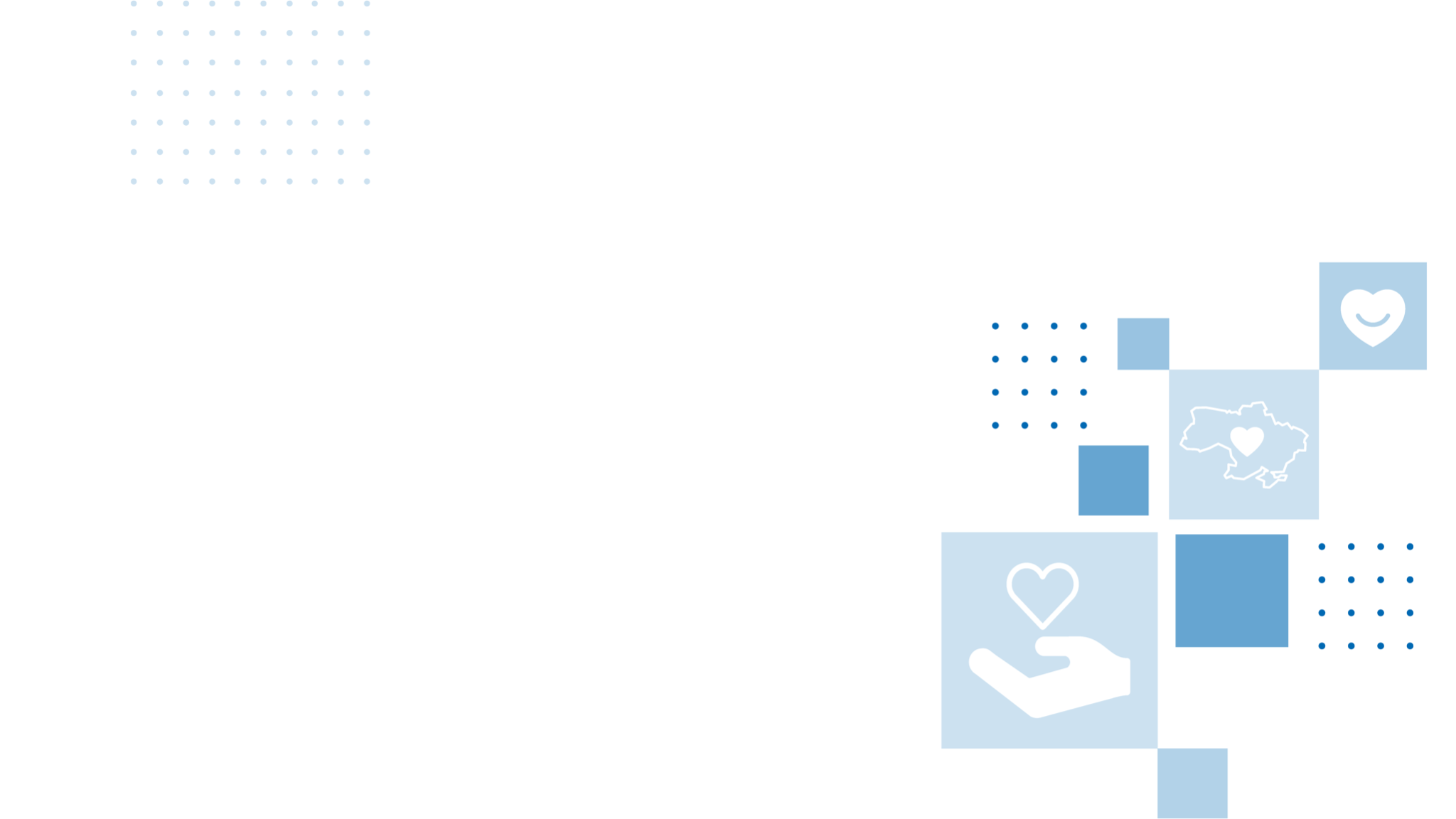 Реалізація повноважень у сфері захисту прав дітей: заходи реагування на виявлені порушення 
в діяльності органів влади та 
місцевого самоврядування

 _____________________
Лариса Гретченко
адвокат, Голова Комітету НААУ з питань сімейного права


29 травня 2024 р.
м. Кропивницький
Окрема ухвала - форма реагування суду на порушення норм права, причини та умови, що спричинили ці порушення, з метою їх усунення та запобігання таким порушенням у майбутньому.
У випадках, коли судом встановлено:
необ'єктивний підхід до з'ясування обставин справи;
формальне ставлення посадових осіб до своїх обов'язків та невиконання заходів у межах своєї компетенції;
формалізм при оформленні матеріалів справи, неналежне виготовлення копій документів тощо;
недоліки порядку збирання доказів, їх невідповідність суті спору, невстановлення особи, яка вчинила правопорушення;
самоусунення посадових осіб від реалізації покладених законом повноважень;
Непослідовність політики, дій і рішень суб'єктів владних повноважень, їх невідповідність законодавству;
невиконання судових рішень в інтересах дітей;
дії по відчуженню житлової нерухомості, в якій зареєстровано місце проживання дитини, попри наявність рішення комісії про відмову, тощо.
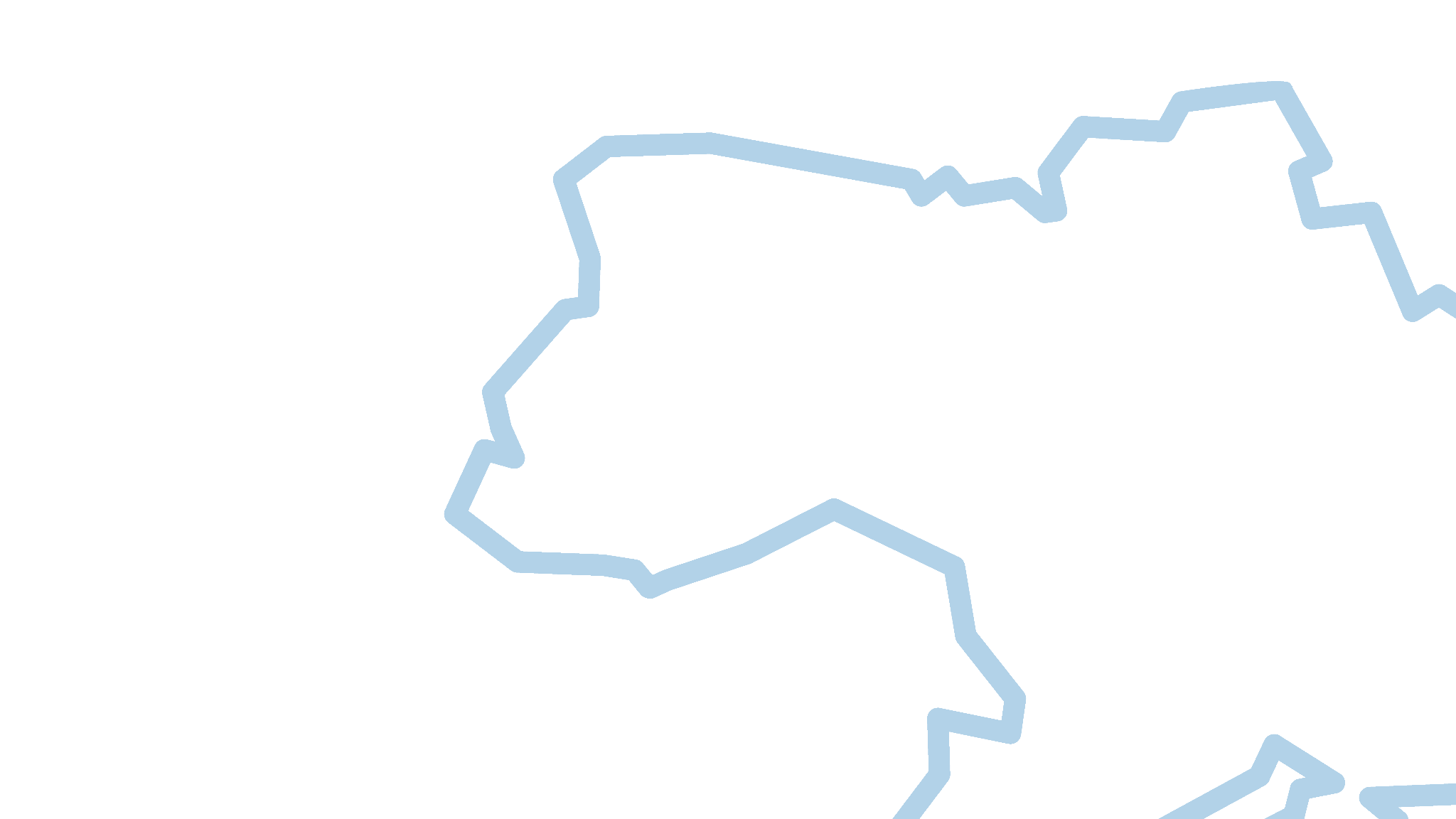 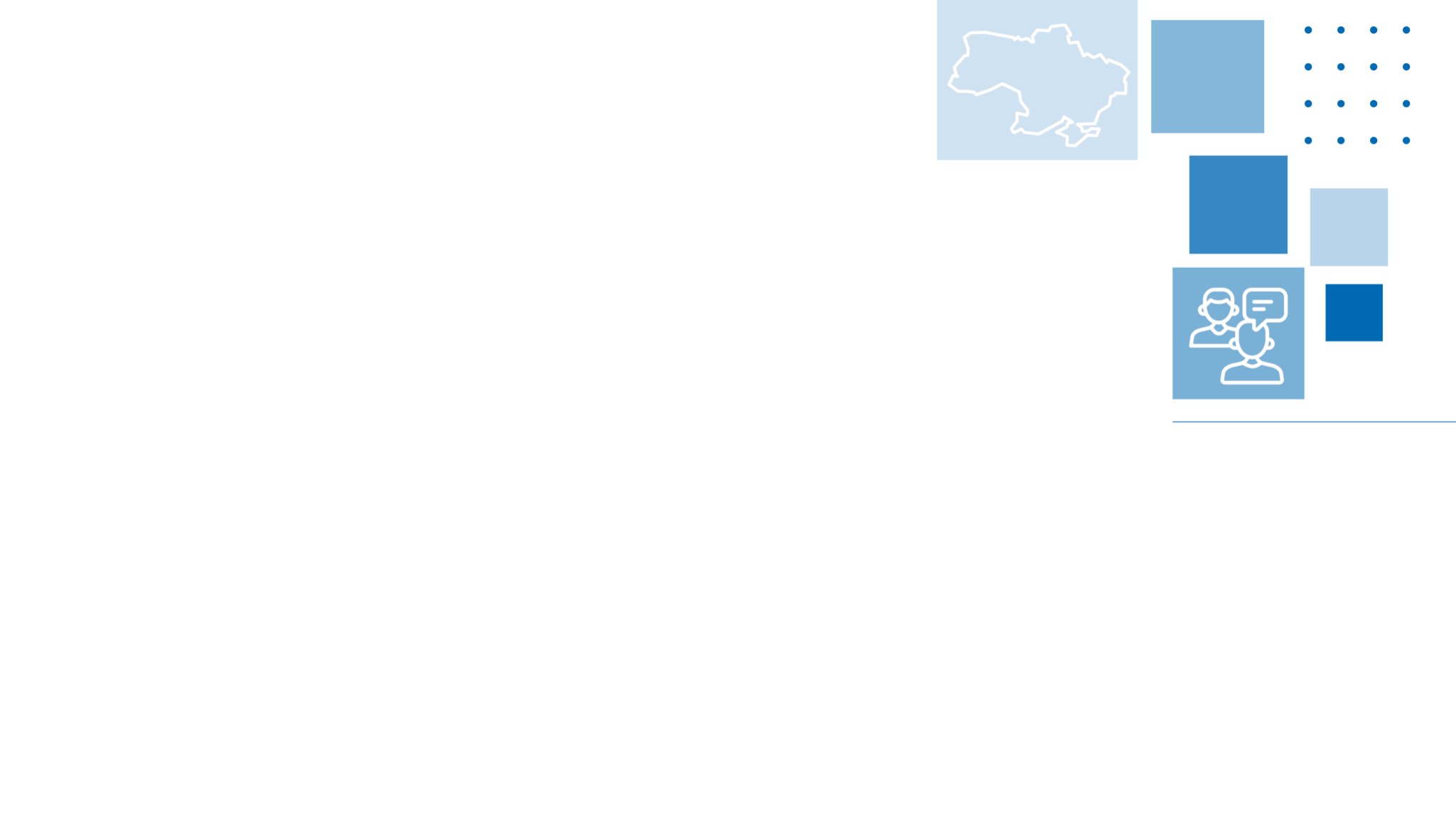 Законодавство, порушення якого спричиняє реагування суду:
Конвенція ООН про права дитини (ст. 3)
Конвенція про захист прав людини і осново-
положних свобод (ст.ст. 5,6,8)
Конституція України (ст.ст 3, 51, 52,53)
Сімейний кодекс України (ст.ст. 19, 150) 
ЗУ “Про охорону дитинства” (ст.ст. 6,10,11)
ЗУ “Про освіту”
ЗУ “Про Національну поліцію”
ЗУ “Про виконавче провадження”
Порядок № 866 від 24.09.2008, № 905 від 8.10.2008 р. № 905
відомчі накази та інструкції
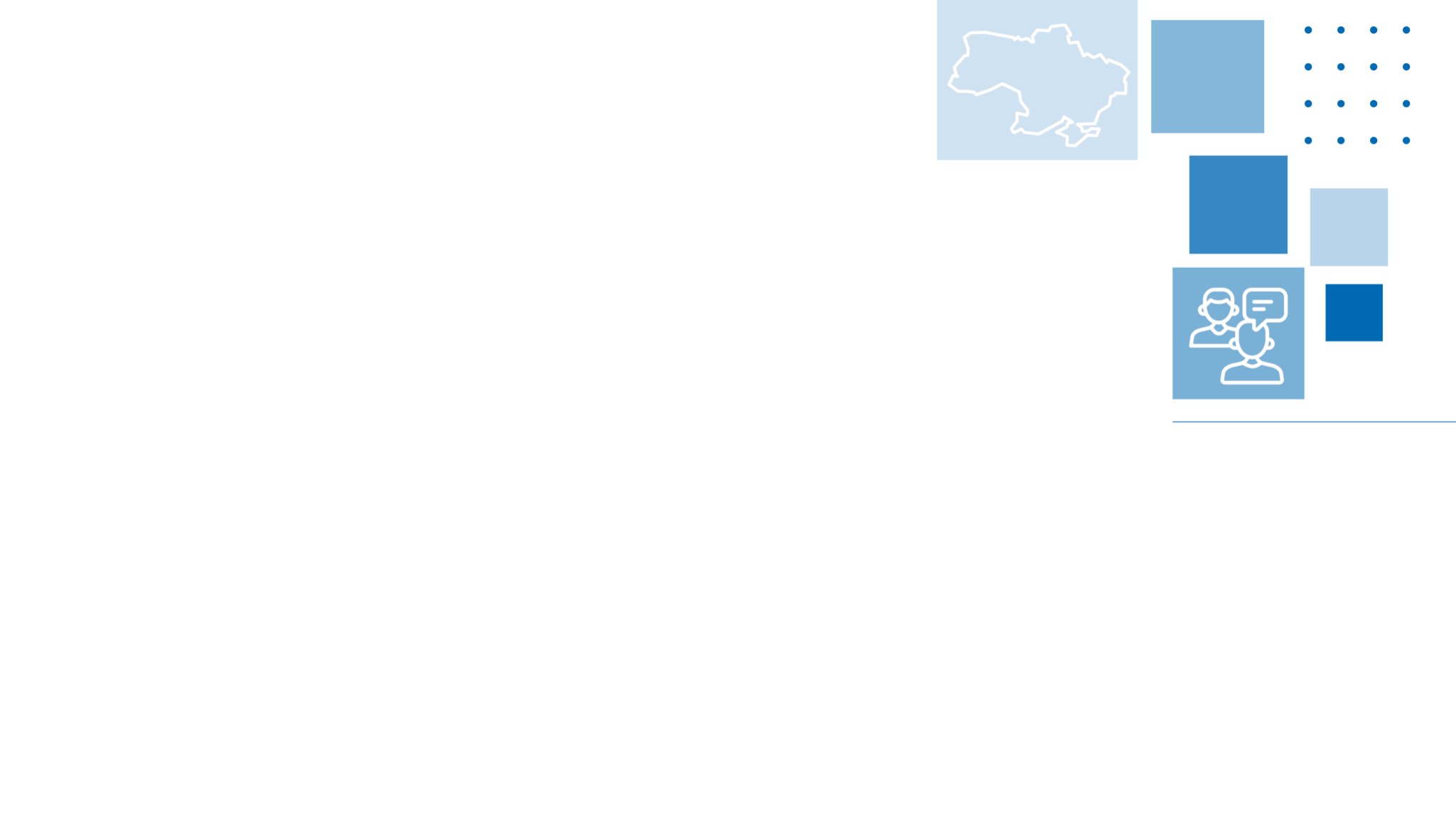 Вказівки, доручення суду в окремих ухвалах, 
в порядку реагування на виявлені порушення:
усунення непослідовної політики суб`єктів владних повноважень, забезпечення їх обов'язку дбати про найкращі інтереси дітей, не створювати ситуацію, у якій вчиняються одночасно взаємовиключні процедури;
зобов'язання органів опіки та піклування, органів поліції, прокуратури, міністерств і відомств, голів міських, селищних рад для прийняття відповідних заходів щодо захисту прав неповнолітньої дитини та усунення причин і умов, що сприяли порушенню закону;
внесення змін до нормативно — правових актів задля забезпечення умов, які б унеможливили існування помилок в роботі поліцейських, державних/приватних виконавців, посадовців органів влади та місцевого самоврядування, закладів освіти, інших установ.
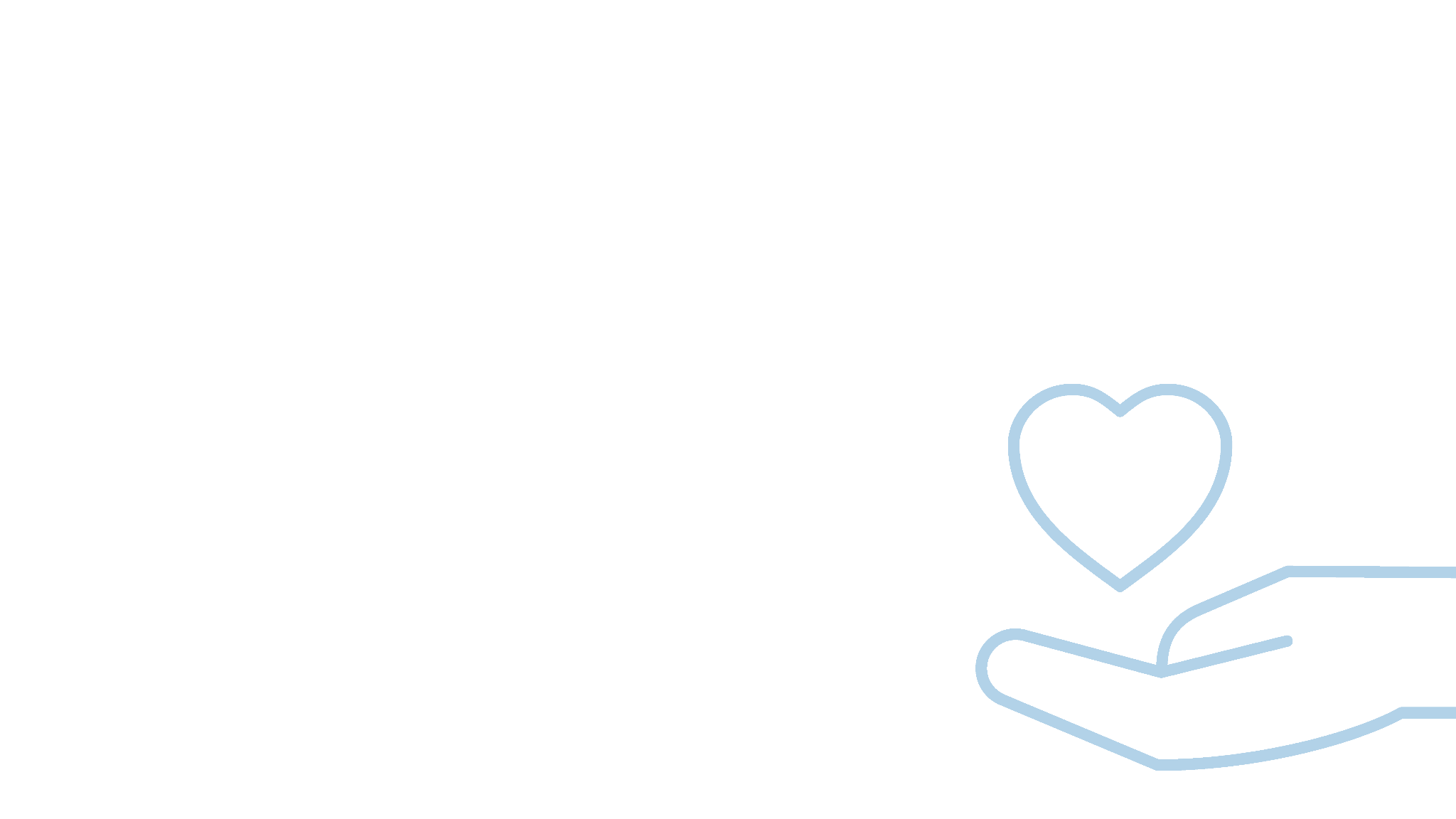 Справа про невиконання батьківських обов`язків у зв`язку з чим неповнолітній розпивав пиво у громадському місці, що заборонено законом. (ст. 184 КУпАП)
Судом встановлено:
    • сім`я перебуває на обліку у МЦСССД як така, в якій вчинено домашнє насильство;
    • адміністрація закладу освіти самоусунулася від проблеми, яка виникла з учнем внаслідок булінгу в школі;
    • адміністрації школи та її працівники, намагаються перекласти вирішення проблеми на начальника служби у справах дітей __ міської ради та ювенальну превенцію, таким чином самоусуваються він виховного та навчального процесу відносно учня, а неповнолітня дитина залишається наодинці з проблемою; 
    •  мати неповнолітнього перебуває в складних життєвих обставинах, а соціальні служби міста відносяться формально до даної ситуації та лише констатують її, але не мають бажання її вирішити за допомогою психологів школи та відповідних служб та їх фахівців;
    • соціальні служби міста повинні не формально брати сім`ю, яка потерпали від домашнього насилля на облік, але супроводжувати її тобто діяти, вчиняти якісь дії для подолання психічних проблем не лише з неповнолітніми дітьми, але й з їхніми батьками.
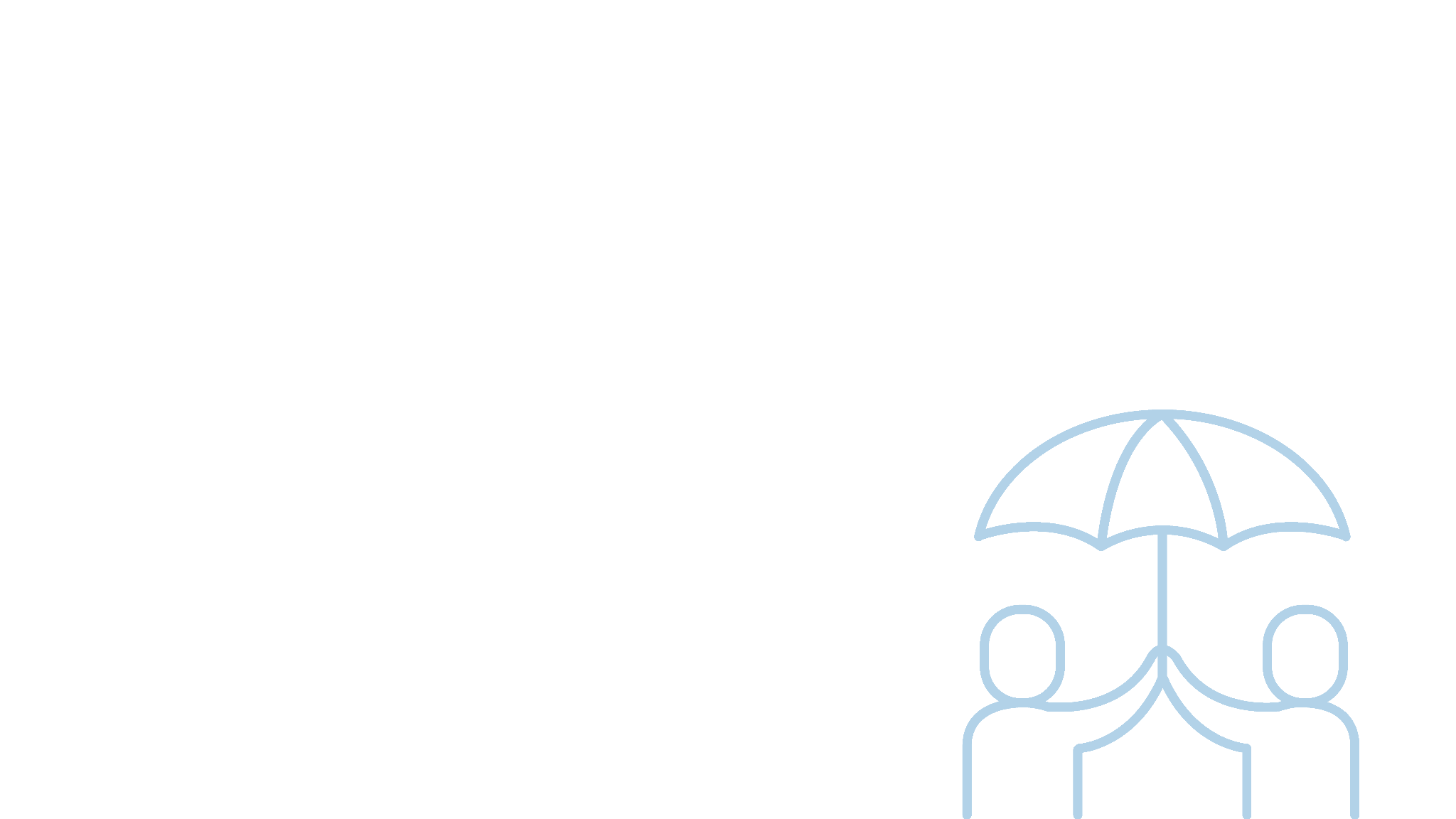 Справа про невиконання батьківських обов`язків у зв`язку з чим неповнолітній розпивав пиво у громадському місці, що заборонено законом. (ст. 184 КУпАП)
Судом встановлено:
    •    в даному випадку неповнолітній потрапив під подвійний психологічний тиск як удома, з боку батька, так і в навчальному закладі м. __, а також тиск інспектора ювенальної превенції, яка формально віднеслася до своїх обов`яків та не вжила заходів у межах своєї компетенції для виявлення причин та умов, що сприяли вчиненню адміністративного правопорушення, а миттєво склала протокол про адміністративне правопорушення, при цьому проігнорувала превентивні заходи та законодавство України про профілактику правопорушень. 

За висновками суду, у своїй роботі представник ювенальної превенції має бути не лише юристом, але й педагогом, психологом та соціальним працівником у одній особі. Формалістський підхід до подібної категорії справ суд вважає неприпустимим.

Джерело: постанова Южноукраїнського міського суду Миколаївської області від 06.01.2021 у справі № 486/1633/20 https://reyestr.court.gov.ua/Review/94188706?fbclid=IwAR0Bv5H7Hkaou7BJrQ5xvXQAu4qvnuEHnZyxrGnVHE2iWjiiGJCYKvYL7y8
Справа про невиконання батьківських обов`язків (ст. 184 КУпАП)
Суд  звернув  увагу на те, що ксерокопії документів дуже поганої якості та зовсім не завірені. Також на оптичному диску обидва відеофайли містять інформацію про зупинку автомобіля та проходження огляду на стан визначення сп`яніння водія.

Жодних доказів, які б підтверджували факт опікунства над вказаною дитиною суду не надано.

Також, в порушення вимог чинного законодавства, інспектором СЮП ВП Сумського РУП матеріали протоколу про адміністративне правопорушення від 24.07.2023 року було направлено до суду 10.10.2023 року, що ускладнює розгляд справи та притягнення особи в межах строку, передбаченого ст. 38 КУпАП.

Джерело: постанова Сумського районного суду Сумської області 11.10.2023   справа № 587/2938/23 https://reyestr.court.gov.ua/Review/114175793
Окрема ухвала https://reyestr.court.gov.ua/Review/114175812#
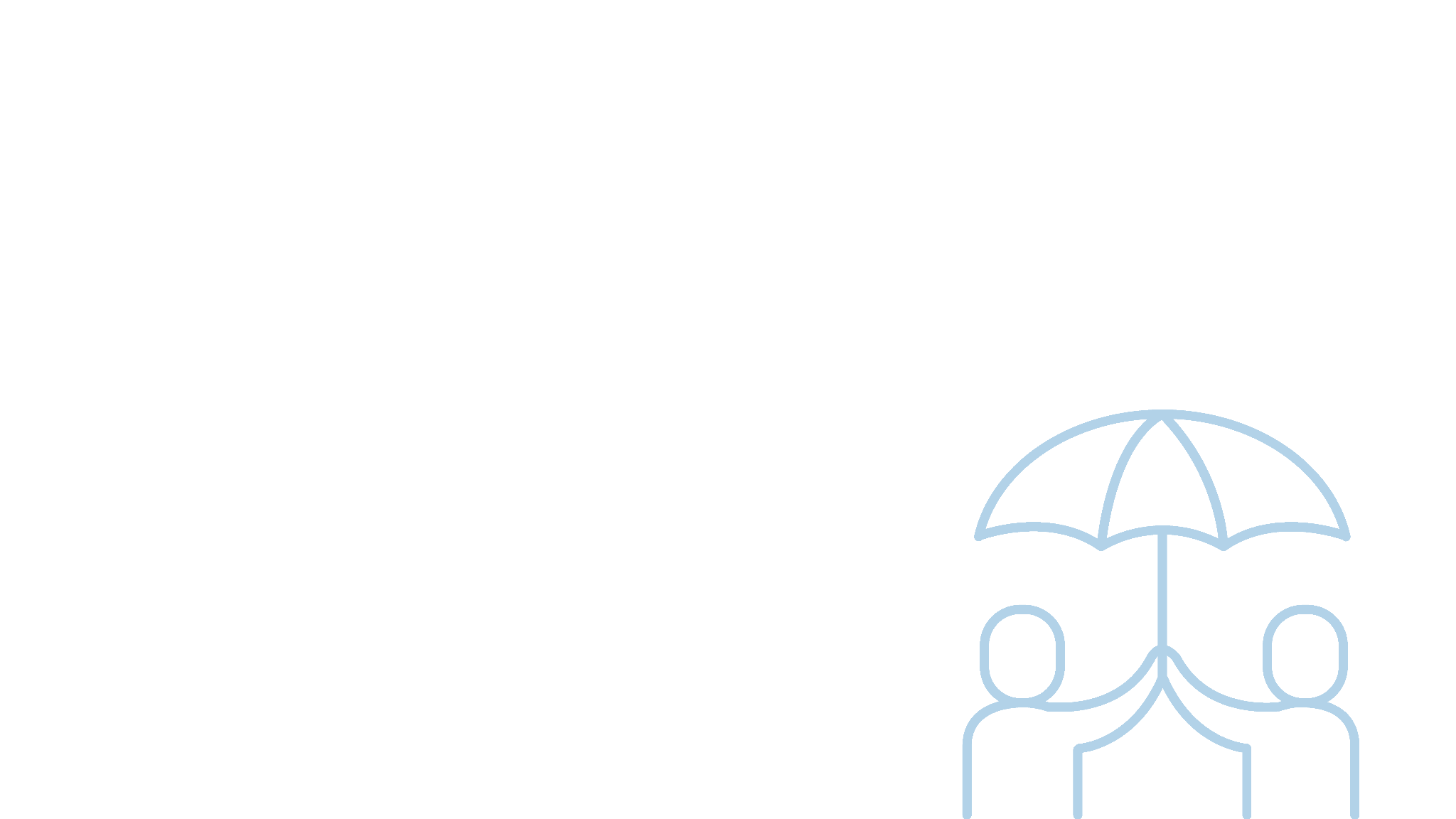 Справа про невиконання батьківських обов`язків (ст. 184 КУпАП)
Поліцейський, як посадова особа Національної поліції України, здійснює покладені на нього службові обов`язки, що є частиною державно-владної компетенції. Виконання яких має важливе правоохоронне та правозахисне значення, тому за невиконання або неналежне виконання поліцейським цих обов`язків законодавством передбачається застосування юридичної відповідальності.

Під час розгляду протоколу ВАВ № 910271, мною, суддею Черних О.М., було виявлено халатне відношення до покладених обов`язків працівником поліції капітаном поліції ОСОБА_5 .

Обставини, викладені в окремій ухвалі довести до відома прокурора Сумської окружної прокуратури, керівника територіального управління та керівника Сумського управління Департаменту внутрішньої безпеки для реагування в межах повноважень, направивши копію ухвали.

Джерело: постанова Сумського районного суду Сумської області 11.10.2023   справа № 587/2938/23 https://reyestr.court.gov.ua/Review/114175793
Окрема ухвала https://reyestr.court.gov.ua/Review/114175812#
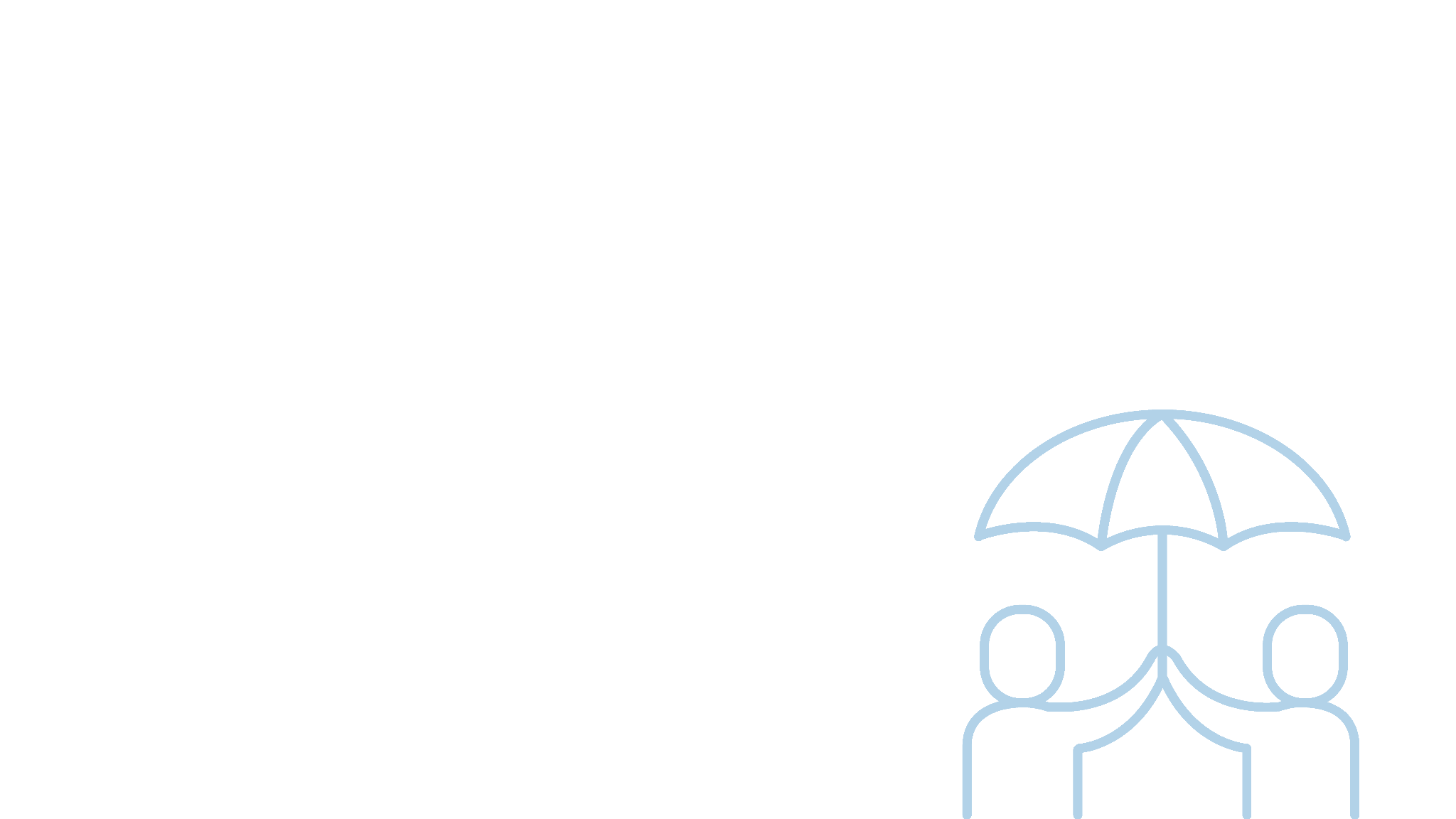 Виявлені судом недоліки порядку збирання доказів та встановлення особи, яка вчинила правопорушення у справі про булінг (ст. 173-4 КУпАП)
інспектор з ЮП при складенні протоколу та збору доказів про вчинення адміністративного правопорушення, не з’ясував обставини, чи є ОСОБА_1 особою, яка заміняє батьків дитини, копію паспорту громадянина України якої додано до матеріалів справи, не встановив особу, яка вчинила булінг, особу, стосовно якої вчинено булінг. Також, кваліфікуючи дії особи за ч.4 ст.173-4 КУпАП не зазначив у протоколі жодної з обов’язкових відомостей, які б обґрунтовували об’єктивну сторону правопорушення.

За висновками суду, Національною поліцією не дотримано відповідного доказового забезпечення, що передбачає такий рівень доказування, який не залишає жодних розумних сумнівів щодо доведеності вини особи, яка притягається до адміністративної відповідальності.

Джерело: постанова https://cutt.ly/RwewOXCk  та окрема постанова https://cutt.ly/SwewO2vz  Нововоронцовського районного суду Херсонської області від 08.04.2019 у справі № 660/271/19
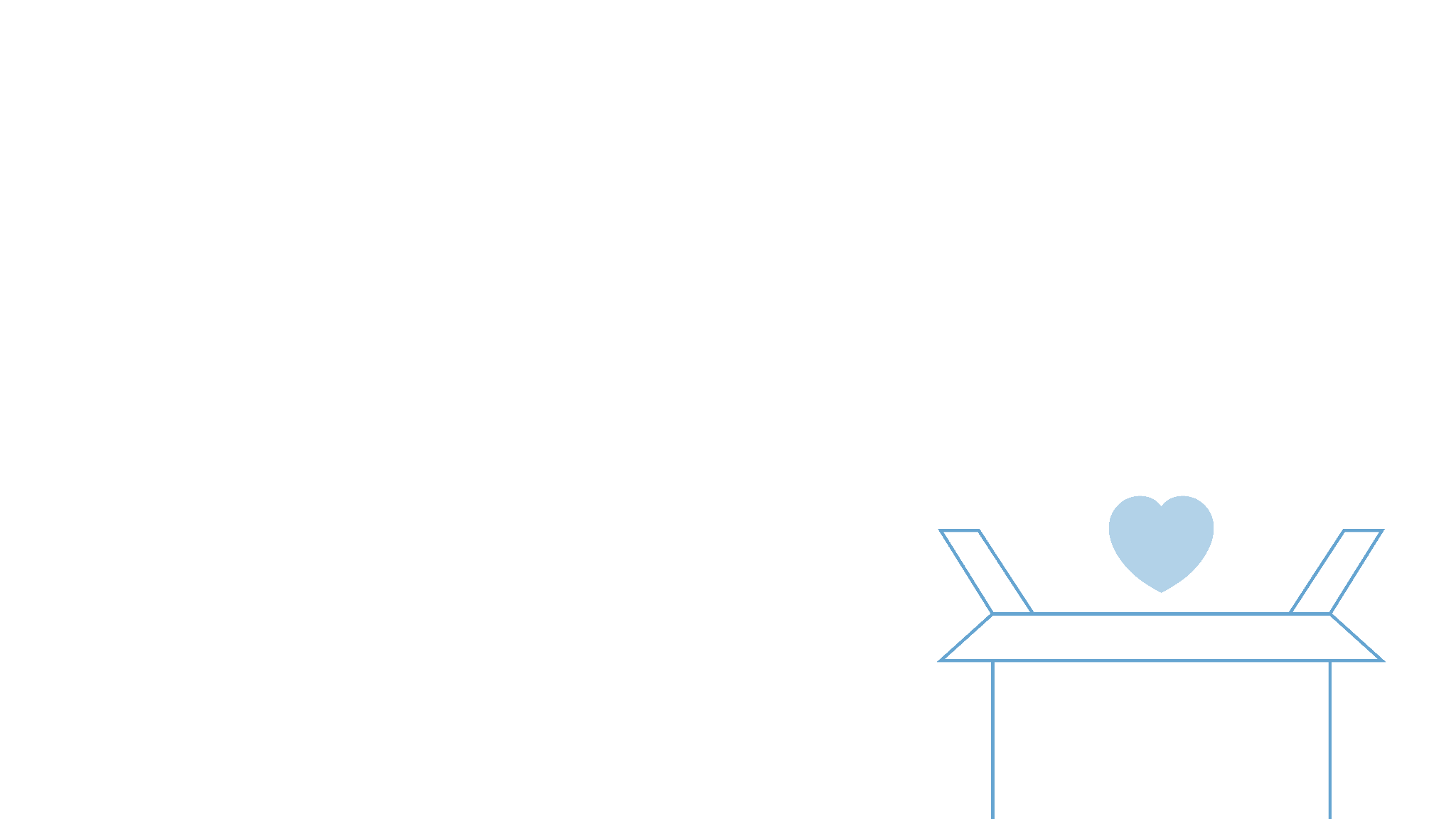 Справа про надання дозволу на звернення стягнення на житлову нерухомість, право на користування якою має дитина
Приватний виконавець під час вчинення виконавчих дій в межах виконавчого провадження №__ ініціював продаж (звернення стягнення) на належну боржнику - військовослужбовцю квартиру, в якій зареєстрована малолітня дитина боржника.

Комісія з питань захисту прав дитини райдержадміністрації відмовила виконавцю в наданні дозволу на такий продаж, оскільки це призведе до звуження існуючих майнових прав малолітньої.

Суду складно уявити, що ЗУ "Про виконавче провадження" допускає можливість того, що поки військовослужбовець захищає територіальну цілісність держави Україна під час повномасштабної військової агресії, держава Україна в особі своїх органів (органу опіки та піклування чи суду) надала б дозвіл на звернення стягнення (продаж) його квартири, в якій зареєстрована малолітня донька цього військовослужбовця. 

Джерело: Окрема ухвала судді Господарського суду міста Києва Бойко Р.В. від 26.09.2023 Справа № 910/20689/21 https://reyestr.court.gov.ua/Review/113750456#
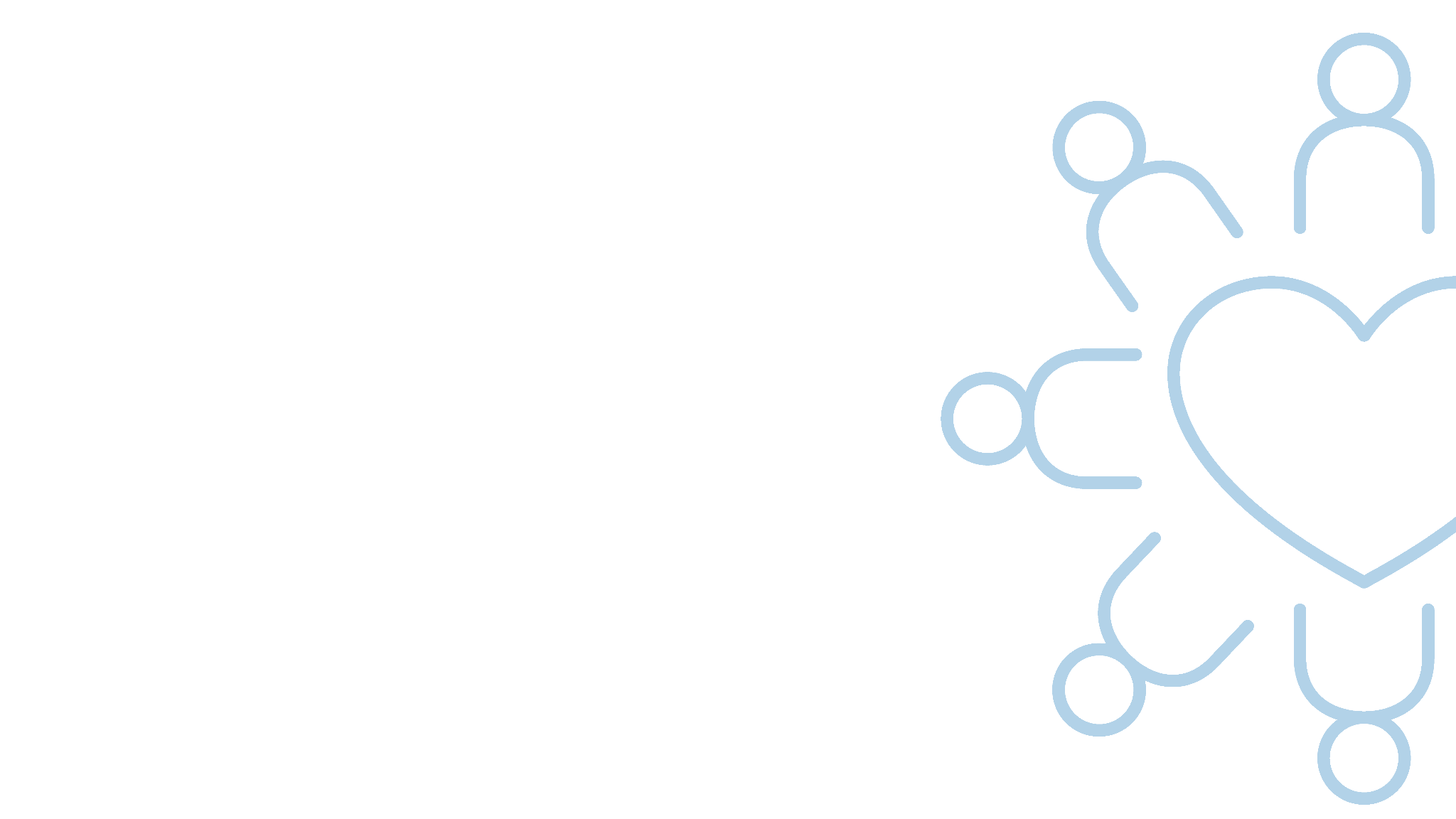 Справа про надання дозволу на звернення стягнення на житлову нерухомість, право на користування якою має дитина
Ситуація з можливістю проведення виконавчих дій та примусового продажу житла (в т.ч. житла в якому зареєстровані неповнолітні діти) захисника України в той час, як така особа боронить територіальну цілісність держави від агресора, є несправедливою.

Суд, виявивши проблему правозастосування, інформує про неї органи виконавчої влади та не буде визначати конкретний спосіб її вирішення, залишивши це питання в межах дискреційних повноважень органів.

На думку суду, держава (в особі відповідних міністерств) має створити такі умови, які б унеможливили існування помилок виконавців, у вигляді відсутності у них інформації, що боржник перебуває у лавах Збройних Сил України та невірному тлумаченні норми п. 1) ч. 1 ст. 34 Закону. 
Направити окрему ухвалу Міністерству юстиції України та Міністерству оборони України з метою усунення порушень і недоліків в сфері примусового виконання судових рішень.

Джерело: Окрема ухвала судді Господарського суду міста Києва Бойко Р.В. від 26.09.2023 Справа № 910/20689/21 https://reyestr.court.gov.ua/Review/113750456#
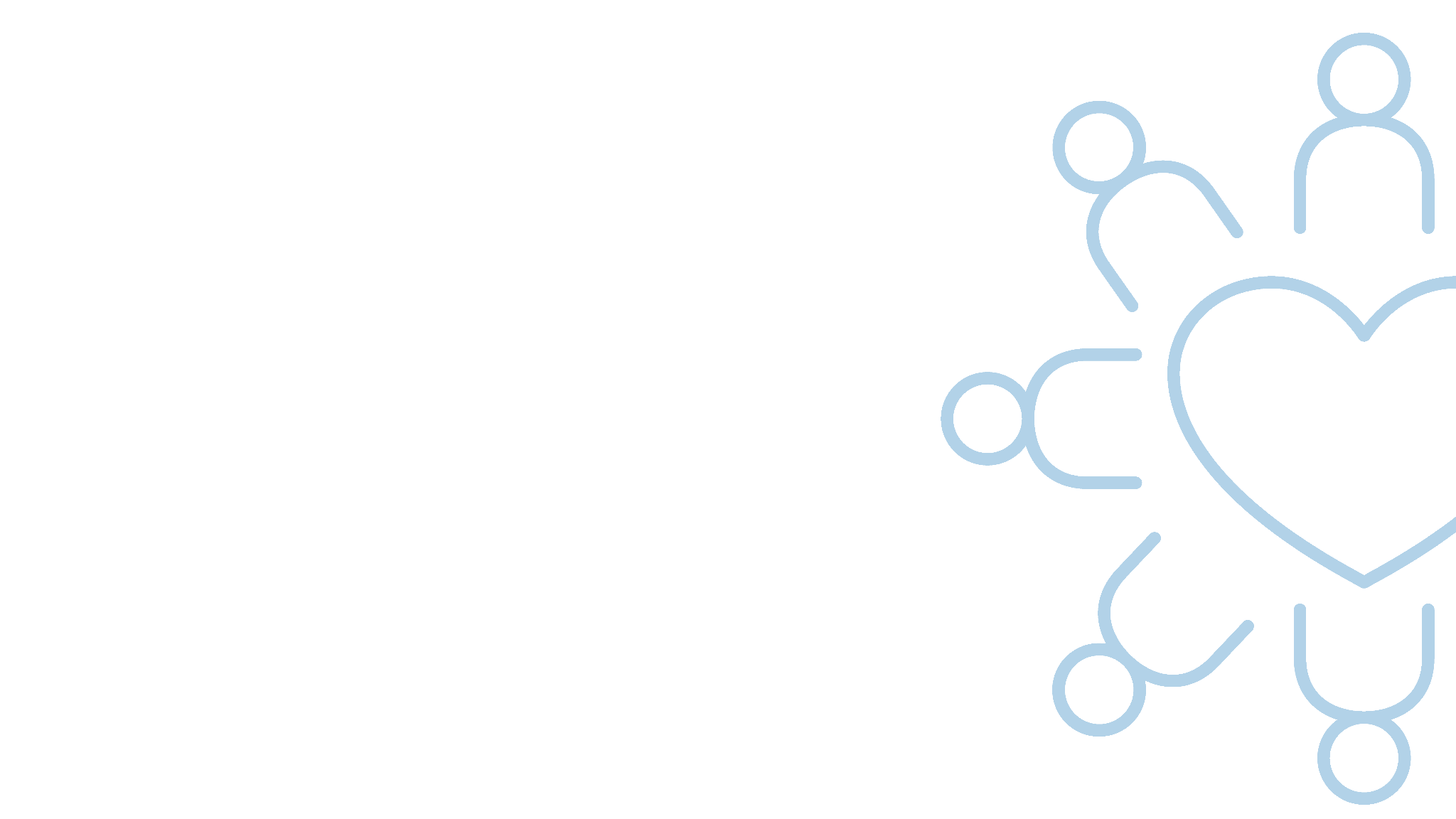 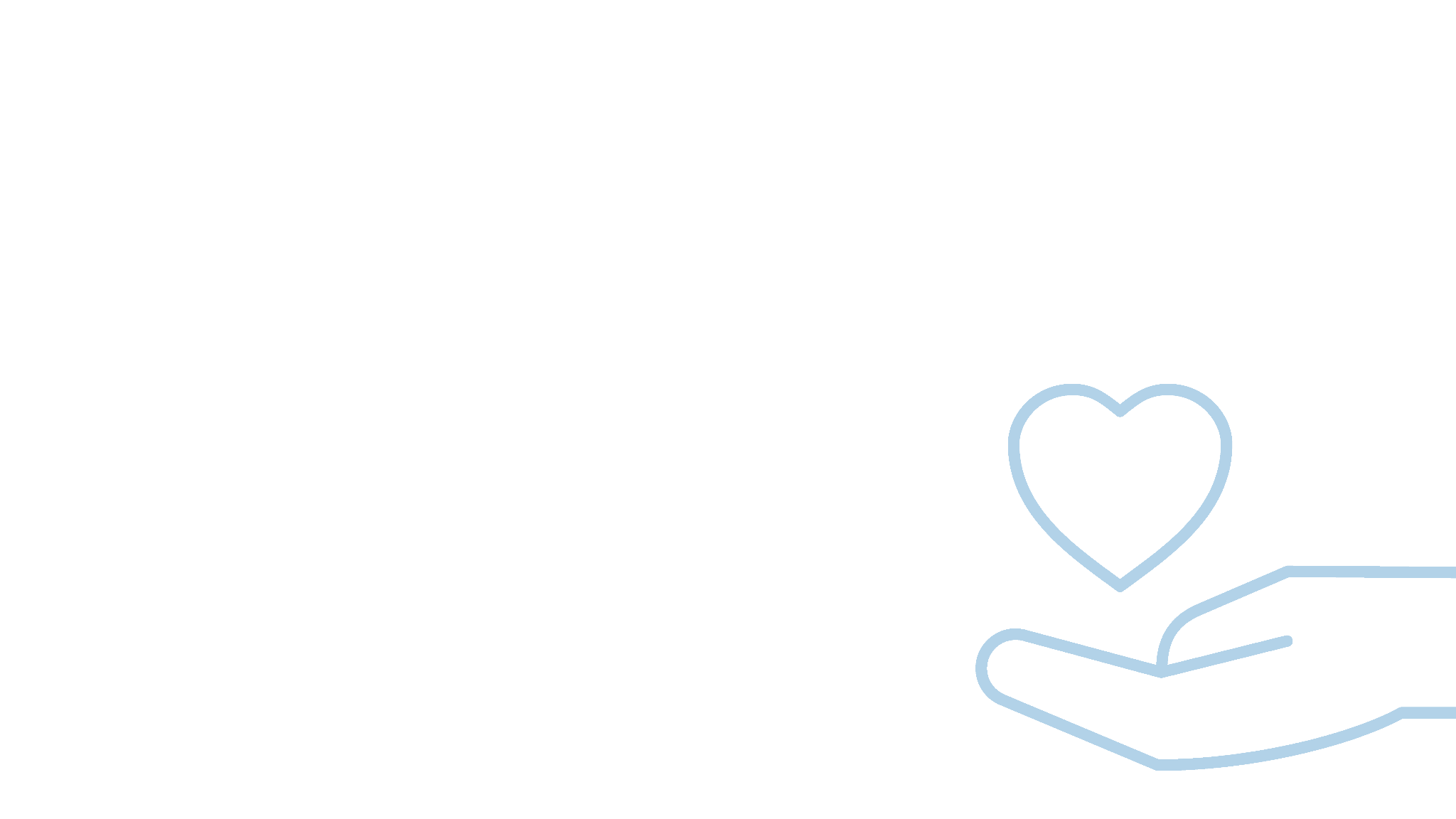 Справа про міжнародне усиновлення дітей
Під час апеляційного розгляду, колегією суддів було встановлено:
що спірні правовідносини (спір) у даній справі виник внаслідок непослідовної політики суб`єкта владних повноважень, а також непослідовних дій відносно позивачів в даній ситуації, адже з одного боку заявники (позивачі) виявили бажання здійснити процедуру міжнародного усиновлення, в чому було сприяння з боку Міністерства, що виражалось у…
однією з найвагоміших підстав для відмови у наданні Міністерством письмової згоди стало те, що не можна допустити роз`єднання 5 дітей однієї сім`ї (братів і сестер), а також, що в Україні не було вичерпано всіх можливих заходів для усиновлення громадянами України, а міжнародне усиновлення є альтернативним.
тобто, паралельно було запроваджено/ініційовано два взаємовиключних процеси, які і призвели до виникнення даного спору, а також, мають явно негативні наслідки для дітей, позивачів, які декілька років проходять процедуру усиновлення, а також, для Держави Україна, державний орган якої не дотримується загальновизнаного в світі принципу «державний орган має діяти у як найпослідовніший спосіб», у такому важкому питанні, як міжнародне усиновлення, створюючи несприятливі для всіх сторін наслідки.

Джерело: Окрема ухвала Шостий апеляційний адміністративний суд  від 02.02.2022  у справі № 640/3347/21 https://reyestr.court.gov.ua/Review/103223291# доведено до відома Міністерства соціальної політики України для реагування
Справа  про скасування усиновлення дитини (відмовлено у позові)
на виконання вимог Сімейного кодексу України, щодо збереження сім`ї, захисту прав та інтересів дитини, Центру соціальних служб Гайворонської міської ради, спільно з службою у справах дітей Гайворонської міської ради, а також з залученням інших фахівців необхідно провести роботу з сім`єю, щодо можливості проживання усиновленої дитини в даній сім`ї.
Суд постановив зобов`язати виконавчий комітет Гайворонської міської ради провести бесіду з сім`єю, щодо можливості проживання усиновленої ОСОБА_3 в сім`ї ОСОБА_2 .

Джерело: Окрема ухвала Гайворонський районний суд Кіровоградської області від   26.03.2024 року у справі № 385/33/24 https://reyestr.court.gov.ua/Review/117898718
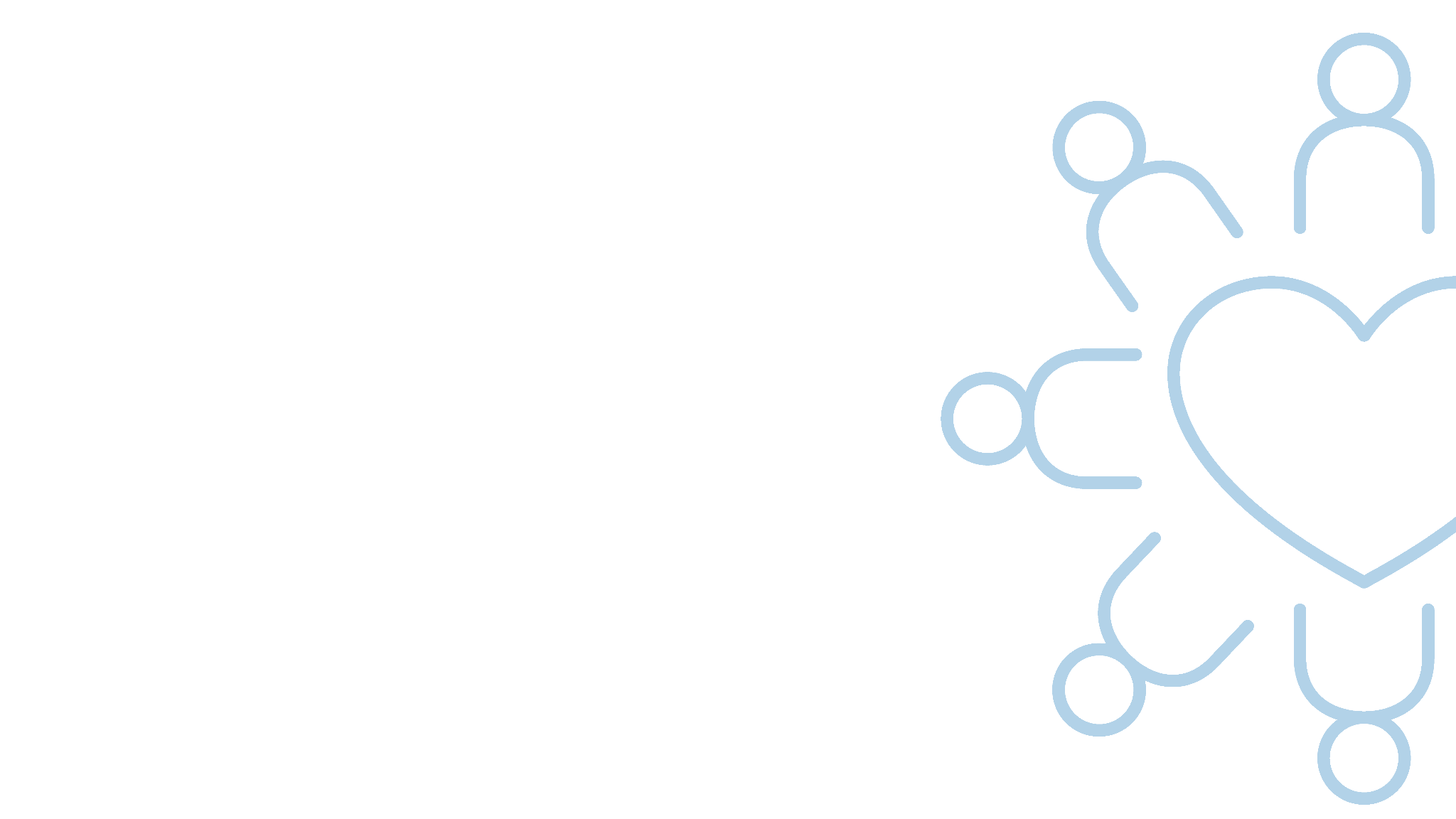 Справа про відібрання дитини від матері
Апеляційний суд звертає увагу, що рішення суду від 11.03.2019 у справі № 689/2345/18 про відібрання малолітньої дитини, до цього часу залишається не виконаним, дитина залишається проживати разом із матір`ю, що підтверджується наявними в матеріалах справи доказами.
Отже, фактично, дитина для захисту прав якої, було подано позов, залишилась не захищеною.
Вказані обставини свідчать про порушення прав неповнолітньої дитини, визначених законом, а також вимог статті 129-1 Конституції Українита частини першої статті 18 ЦПК України.
Окрему ухвалу суду направити до керівнику Хмельницької обласної прокуратури для прийняття відповідних заходів щодо захисту прав неповнолітньої дитини та усунення причин і умов, що сприяли порушенню закону.

Джерело: Окрема ухвала Хмельницького апеляційного суду від 10.08.2022 року у справі № 676/74444/21 https://reyestr.court.gov.ua/Review/105705515#
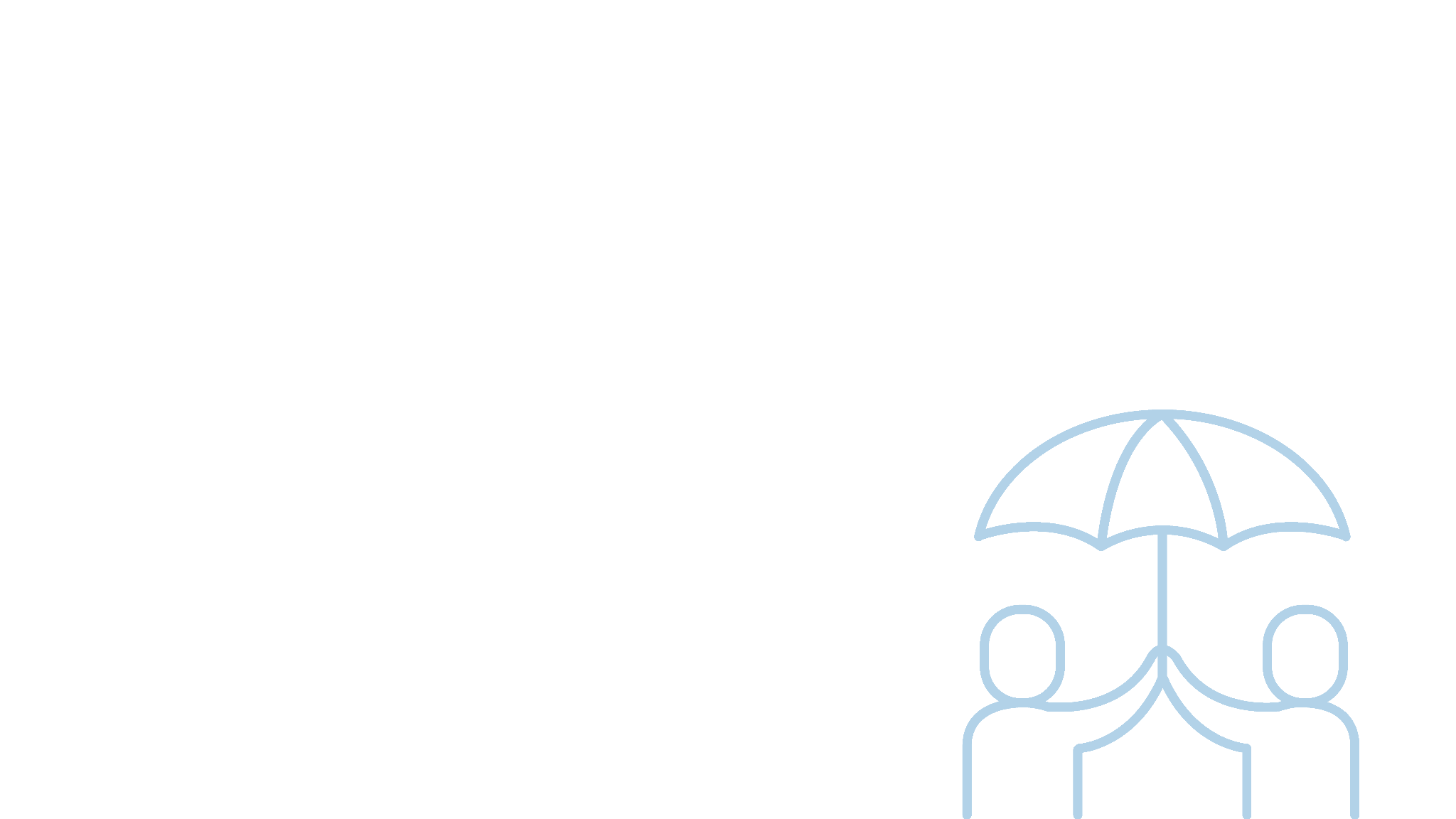 Справа про позбавлення батьківських прав
судом встановлено факт порушення представником служби у справах дітей Степанківської СТГ вимог чинного законодавства щодо обов`язкової участі при розгляді даної категорії цивільної справи.
підготовче засідання було відкладене з причин ненадання третьою особою висновку щодо розв`язання спору та неповідомлення про поважність причин його ненадання, та, фактично невиконання ухвал суду.
досліджено невідповідність змісту висновку фактичним обставинам справи
Довести до відома Сільському голові Степанківської сільської ради про порушення, допущені під час розгляду матеріалів, підготовки, складання, оформлення та надання до суду висновку щодо розв`язання спору, відповідно до ч.5 ст. 19 Сімейного Кодексу України, при розгляді цивільних справ про позбавлення батьківських прав, які наведені у цій ухвалі.

Джерело: Придніпровський районний суд м. Черкаси, окрема ухвала від 24 серпня 2023 року у справі № 711/901/23 https://reyestr.court.gov.ua/Review/113379188
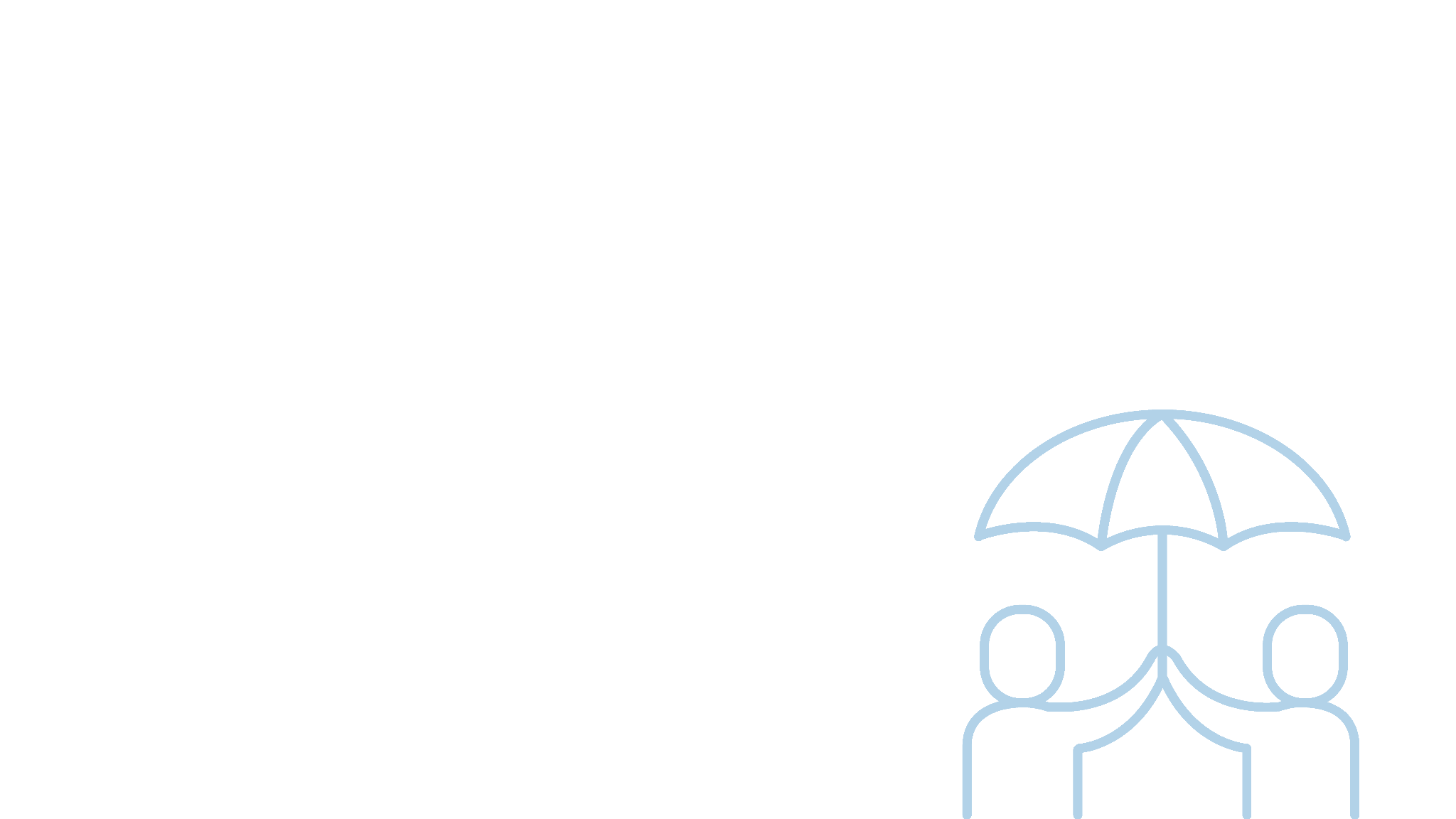 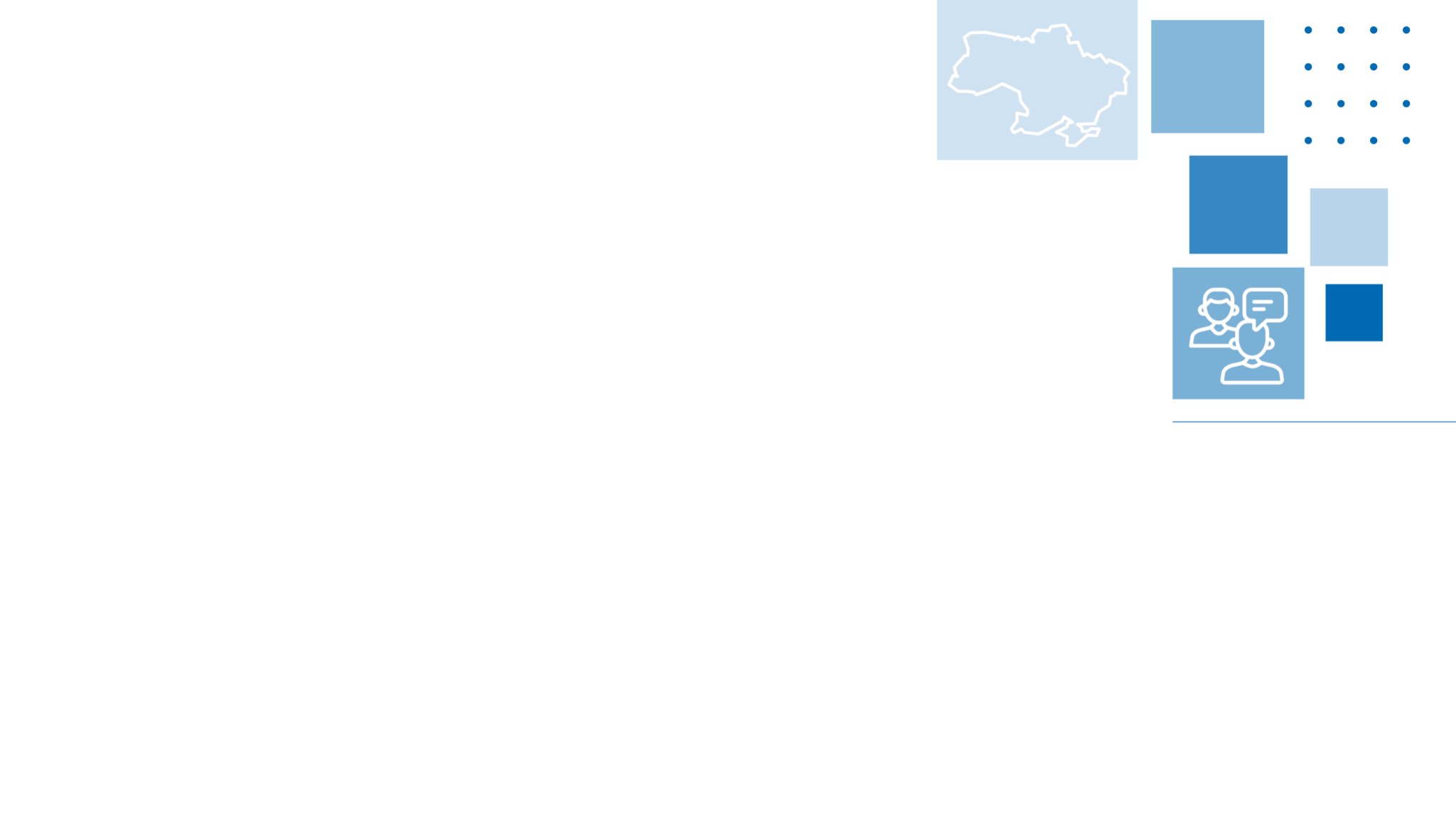 ВИСНОВКИ:
... Якісне забезпечення прав дітей можливе виключно за умови професійного, добросовісного та сумлінного виконання своїх обов`язків посадовими особами та іншими працівниками, які задіяні в роботі системи державних органів, органів місцевого самоврядування. ....